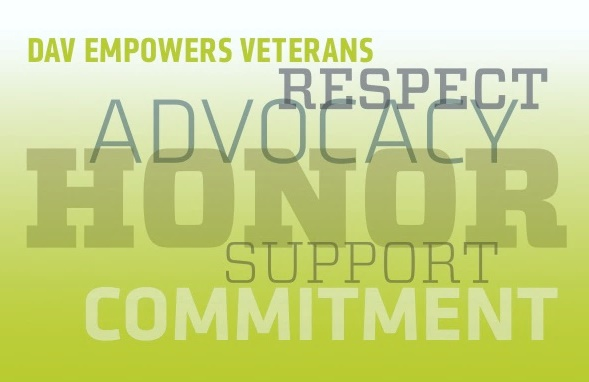 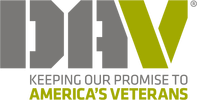 1
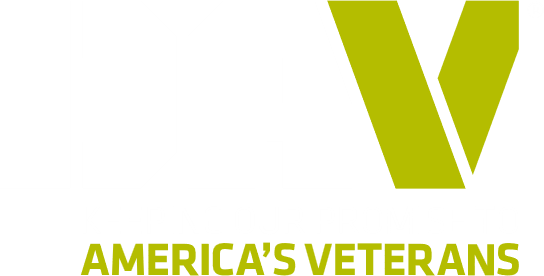 ANNUAL FINANCIAL REPORT (AFR)
2
Department of Virginia
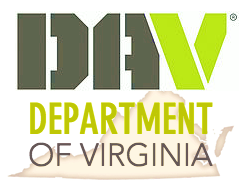 Instructor
3
Department of Virginia
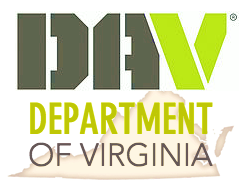 DAVMission Statement
We are dedicated to a single purpose:

Empowering veterans to lead high quality lives with respect and dignity. We accomplish this by making sure veterans and their families can access the full range of benefits available to them; fighting for the interests of America’s injured heroes on Capitol Hill; and educating the public about the great sacrifices and needs of veterans transitioning back to civilian life.
4
Department of Virginia
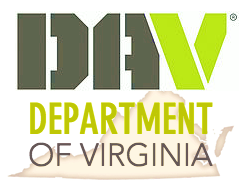 What Am I To Do with the AFR ?
We had money left over from last year
 We received money this year
 We spent money
 We now have money left over

Begin with the previous year’s AFR Ending Balance 
as your Beginning Balance for the current year
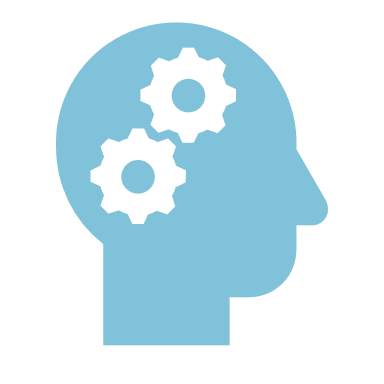 REMINDER: DAV’s Fiscal Year (FY) is 01 July through 30 June
5
Department of Virginia
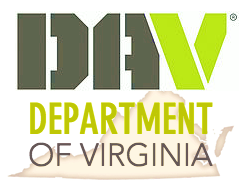 Income: Lines 1 through 6
Line 1:  National disbursements (Membership Dues)

 Line 2: Funds generated from Forget Me Not Drives

 Line 3: Bingo proceeds (if not at VAMC or nursing facility)

 Line 4: Thrift Stores funds received

 Line 5: Bar or Lounge GROSS receipts including pull tabs and video machines 

 Line 6: All interest & dividends from checking & savings accounts
6
Department of Virginia
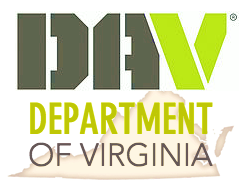 Income Lines 8 through 10
Line 8: Investments
 In many cases, this figure is an adjustment figure because  you knew the value at the beginning of the Fiscal Year.
 You know the value of the investments at the end of the  Fiscal Year.
 If the difference is Positive, it belongs on Line 8

 Line 9: Any other income not accounted for on lines 1-8 
                 (i.e. donations, bingo at VAMC, etc)

 Line 10: Add lines 1 through 9
7
Department of Virginia
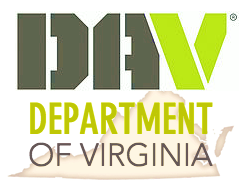 Expenses: Line 11 and 12
Line 11: Salaries of paid employees (except those listed below)
 CSO/DSO and HSC’s - line 14
 Bingo employees - line 16
 Bar/Lounge employees - line 18

 Line 12: Conference & Convention expenses
 Rooms
 Travel (mileage/air/rail)
 Hospitality Rooms
 List individuals separately for each meeting and expense
8
Department of Virginia
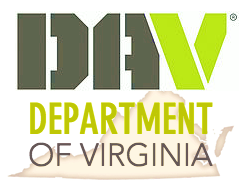 Expenses: Line 13 and 14
Line 13: Postage and Office Supplies
NOTE: if these expenses are Service Related; DSO/CSO - Line 14

 Line 14: Service and Charitable Expenses
 These expenses are for service programs and activities that provide DIRECT and SUBSTANTIAL benefit to disabled veterans and their families (Emergency Relief, Dept. Committees, NSF, NDVWSC, etc.)
 This category is one of the hardest to justify
 Food for Chapter Meetings is Line 21
 Some Fund Raising is Line 21
 Must substantiate with receipts or other supporting documentation
9
Department of Virginia
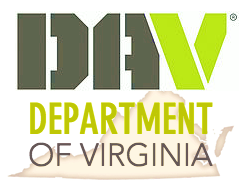 Expenses: Line 15 through17
Line 15: Forget Me Not Drive Expenses
 Flowers
 Cans
 Materials from  DAV National Headquarters
 NOTE: Meals for Volunteers go on Line 21

 Line 16: Expenses for Bingo outside a VAMC
 NOTE: Bingo within VAMC’s and Nursing Homes is Line 14
Do You Currently Operate a Thrift Store? 
Contact Department Adjutant Lisa Gregory ASAP for guidance
10
Department of Virginia
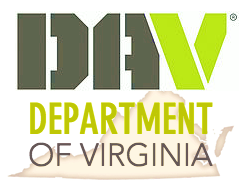 Expenses: Line 18 and 19
Line 18: Bar & Lounge expenses
 Line 19: Chapter Home Expenses
Rent
Mortgage
Utilities
Repairs and Maintenance
Office Furniture
Meeting Supplies
Expenses directly related to monthly membership meetings
11
Department of Virginia
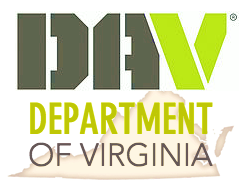 Expenses: Line 20 and 21
Line 20: Decrease in Market Value of Investments from Line 26
 This figure is calculated from what the investments were worth at
     the beginning of the Fiscal Year and what they are worth at the end of 
     the fiscal year
 If the investment has decreased in value, the difference goes here

 Line 21: Other Expenses
 Awards
 Gifts
 Pins 
 Any expense not listed on lines 11 through 20
12
Department of Virginia
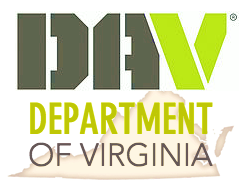 Expenses: Line 22 and Ending Balance
Line 22: The total expenses of lines 11 through 21

 Ending Balance: This is the Beginning Balance, plus 
    Line 10 Total Income, minus Line 22 Total Expenses
This figure must agree with the Total Liquid Assets on Line 27 of this report
13
Department of Virginia
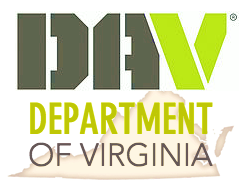 Liquid Assets: Lines 23 through 27
As of 30 June each year, the following amounts must be listed
 Line 23: Amount of money in checking accounts and cash on hand
 Line 24: Amount of Money in Savings Accounts
 Line 25: Certificates of Deposit 
 Line 26: The total Market Value of Investments

  Line 27: Add Lines 23 - 26 to get the Total Liquid Assets
 This figure must equal the amount on Ending Balance.
 If they don’t, you can’t submit your report; you have an error.
14
Department of Virginia
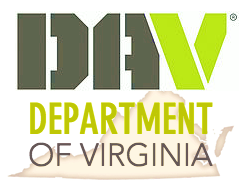 AFR Assistance Contact
Rita Aberegg, PDC
Chair, Department Audit Committee

E-mail:  ms_DAV@cox.net

540-538-9956
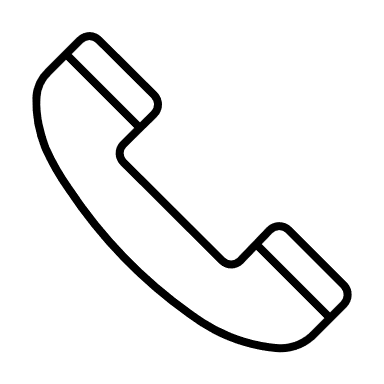 15
Department of Virginia
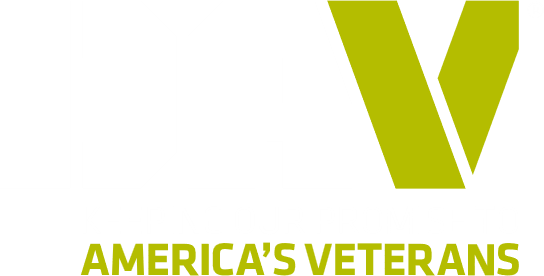 Questions
16
Department of Virginia
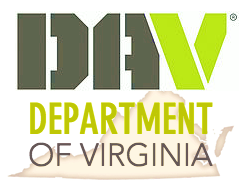 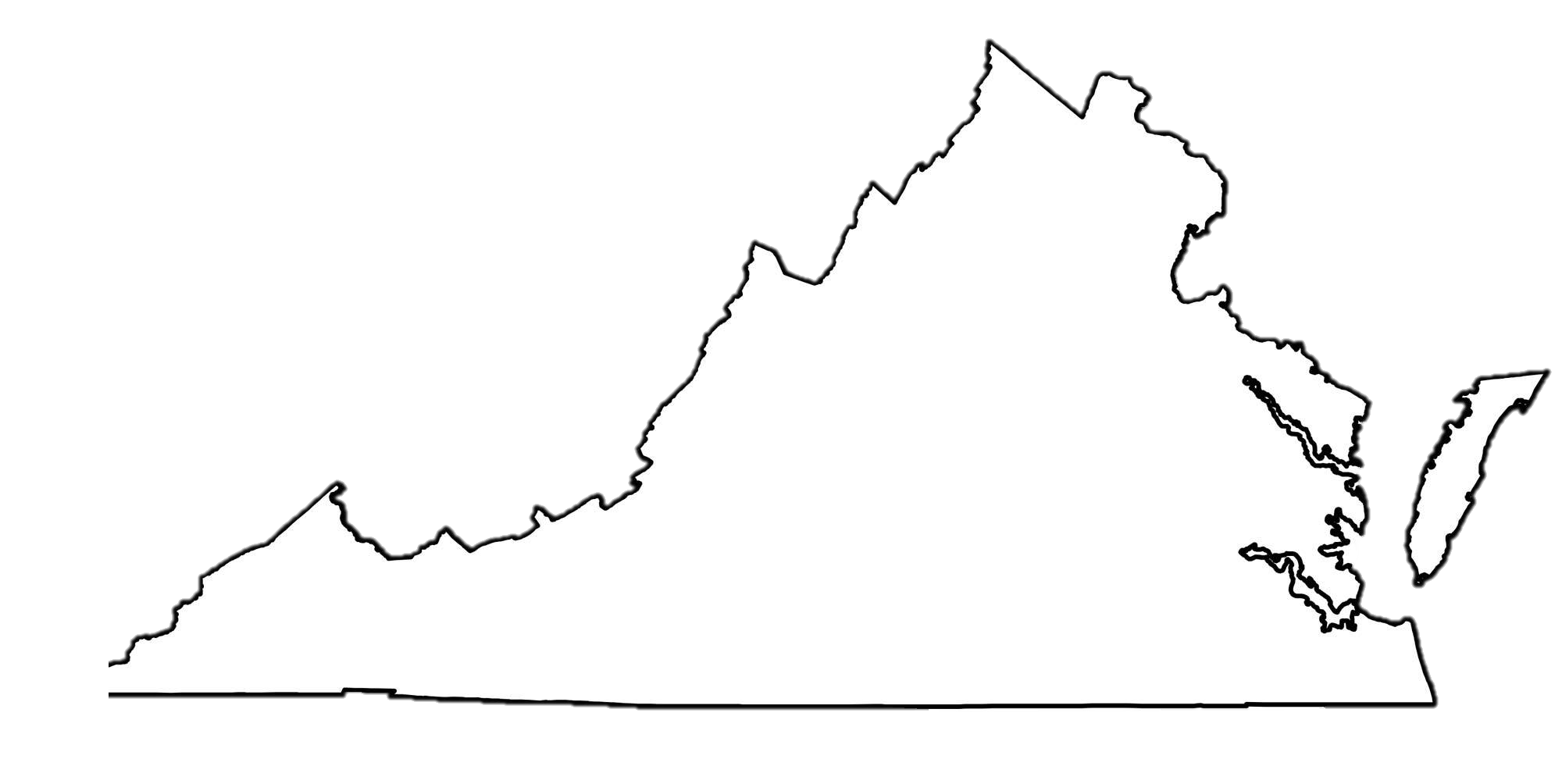 Department of VirginiaDisabled American VeteransP.O. Box 7176Roanoke, VA  24019-0147540-206-2575       toll free: 866-706-5889www.VirginiaDAV.org                                                       @DAVVirginia
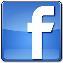 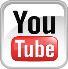 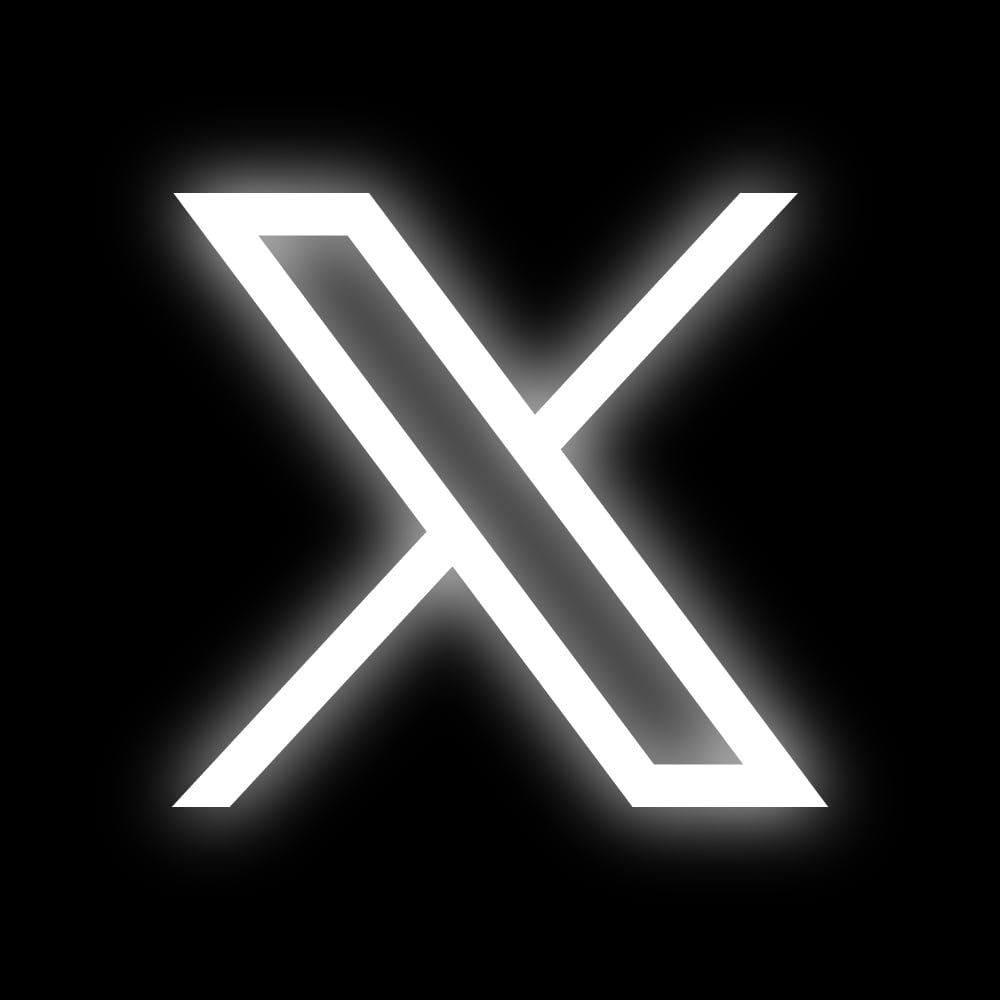 © 2024 DAV-Department of Virginia. ALL RIGHTS RESERVED
17
No part of this work covered by the copyright herein may be reproduced or used in any form or by any means without permission from DAV-Department of Virginia
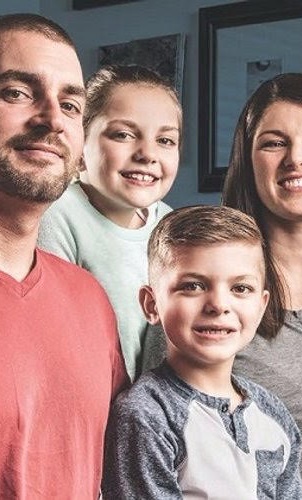 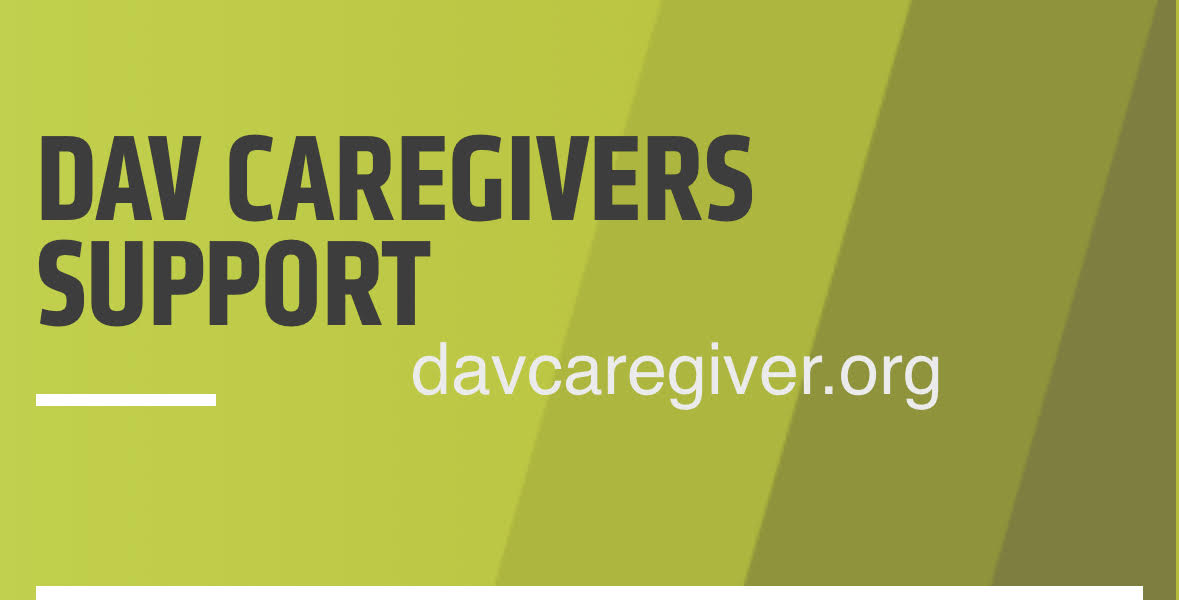 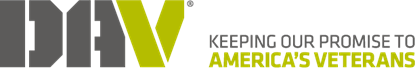 Department of Virginia